Year 4 Meet the Teacher 2024/25
Miss Walsh
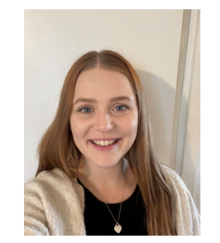 Where we are
Children enter through the entrance in the staff car park.
Children walk straight ahead and go up the stairs to their classrooms above the Reception classrooms
Pick up from the KS2 playground entrance – the same as last year
English
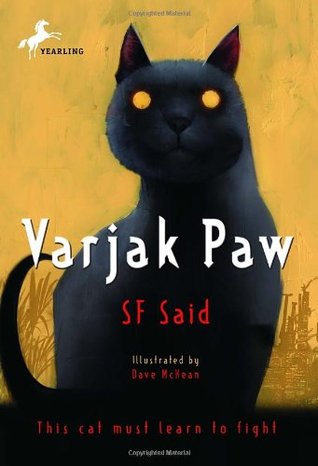 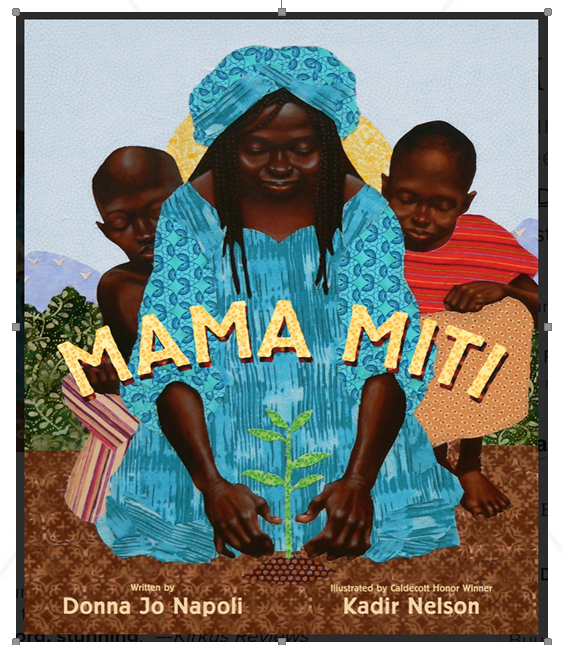 Writing opportunities – freeze frames, visualisations, poetry, letter of advice, diary entries, writing in role and speeches.

Drama

Character building 

Book Talk
Maths
Place Value : Counting in 1000’s; rounding to the nearest 10 and 100; comparing and ordering numbers; roman numerals
Addition and Subtraction: add/subtract 1,10,100,1000; add/subtract two 3 and 4 digit numbers – no exchanging and with exchanging.
Length and Perimeter: Equivalent lengths m and cm/ mm and cm; Kilometres; Add/subtract lengths; perimeter on a grid; perimeter of a rectangle and rectilinear shapes.
Multiplication and Division: multiply and divide by 10 and 100; multiply by 1 and 0; multiplication and division facts in the 3,6,7 and 9 times table
Reading – School
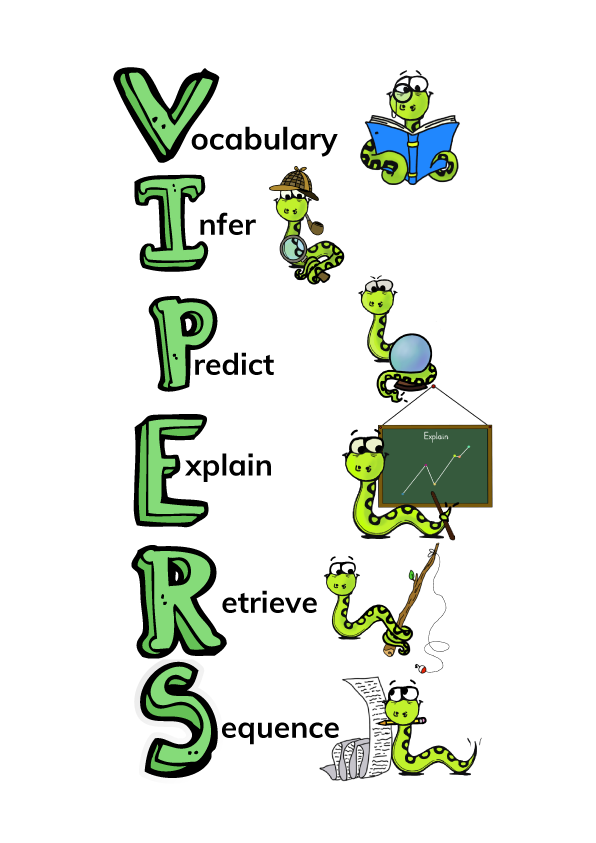 Exciting texts at each child’s level with activities to assess their understanding. 
Understanding different characteristics of the text using VIPERS.
These help children grow as readers and understand the authors intentions.
Science
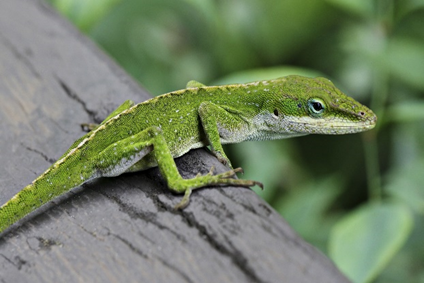 Living things and their habitats
Grouping living things        
Classifying vertebrate
Classification Keys
Local habitat survey 
Environmental change

Animals including humans
Digestive system Parts
Digestive system function
Types and Functions of teeth 
Tooth decay enquiry parts 1 and 2
Food chains
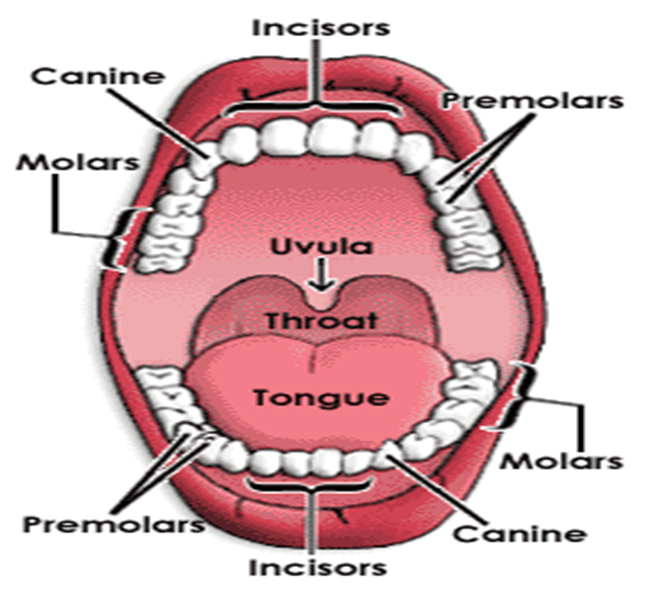 History – The  Romans
Working as a historian/archeologist
Roman invasion of Great Britain
Placing events on a timeline
Asking questions about the past and answering them using different sources of evidence.
Describe different accounts of historical events.
Write in role to describe the Roman’s ideologies, beliefs, and attitudes towards gender differences.
Use appropriate vocabulary to talk about history.
Understand what the Romans did for us.
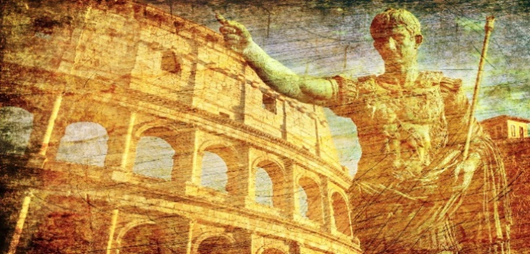 Geography
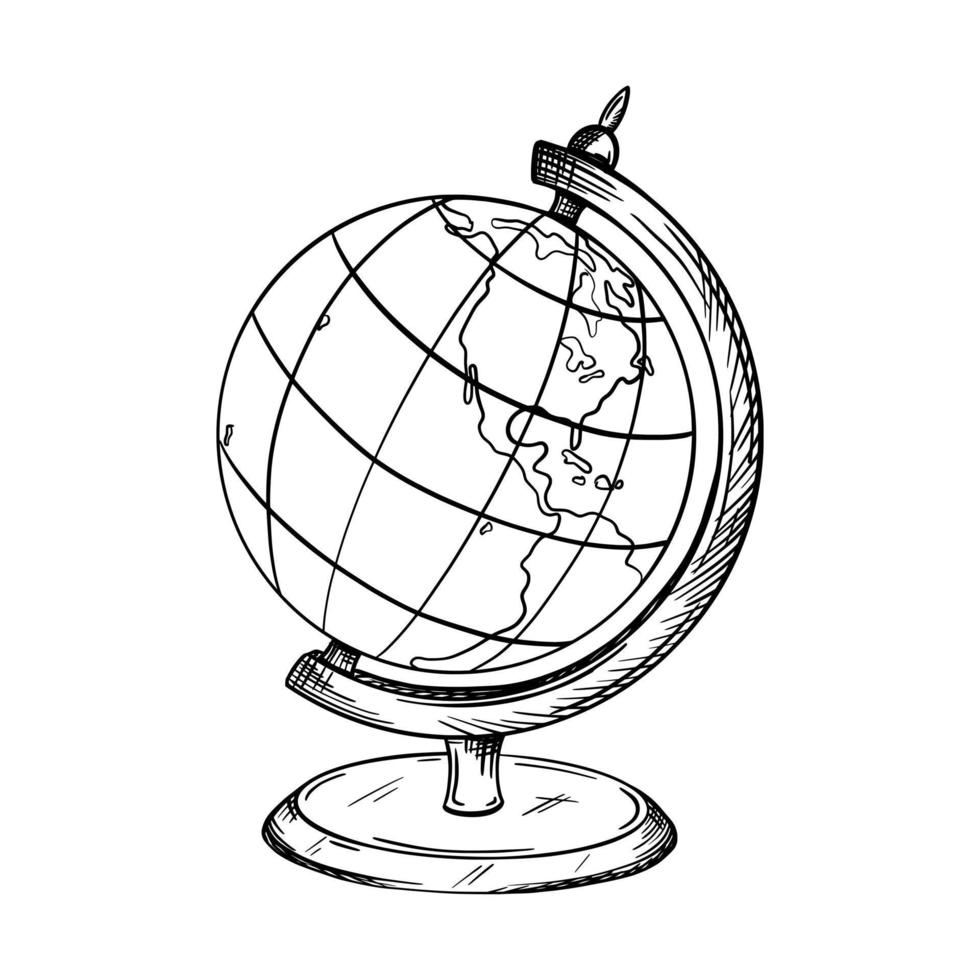 United Kingdom and  Europe 
To ask and answer questions about what a settlement is and to understand where and why the first people settled in Britain.
To understand where Italy and Rome are in relation to United Kingdom.
Locate Europe using Google Earth, Atlases and globes.
Use aerial photographs, compasses and grids to locate Europe in relation to the United Kingdom.
Use Google Earth and Atlases to explore the human and physical features of Europe.
Reading - Home
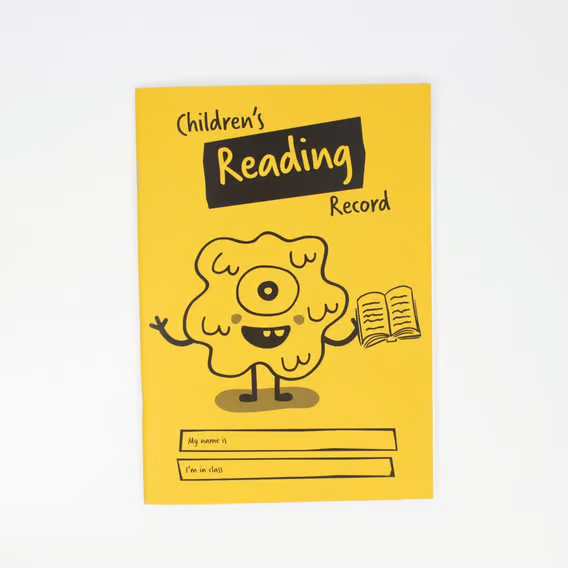 Reading for pleasure.  
Read at home 3 times a week to get a raffle ticket
Record this in your reading record. 
Hand in every Guided Reading session to Miss Walsh
Raffle ticket drawn in special mentions assembly every Friday.
Times Tables
Year 4 have to take a times table test in June.

We practise at school, but it would be really helpful if you could practise them at home.  

Every time they learn a times table out of order they receive a certificate in Special Mentions assembly.
School Website
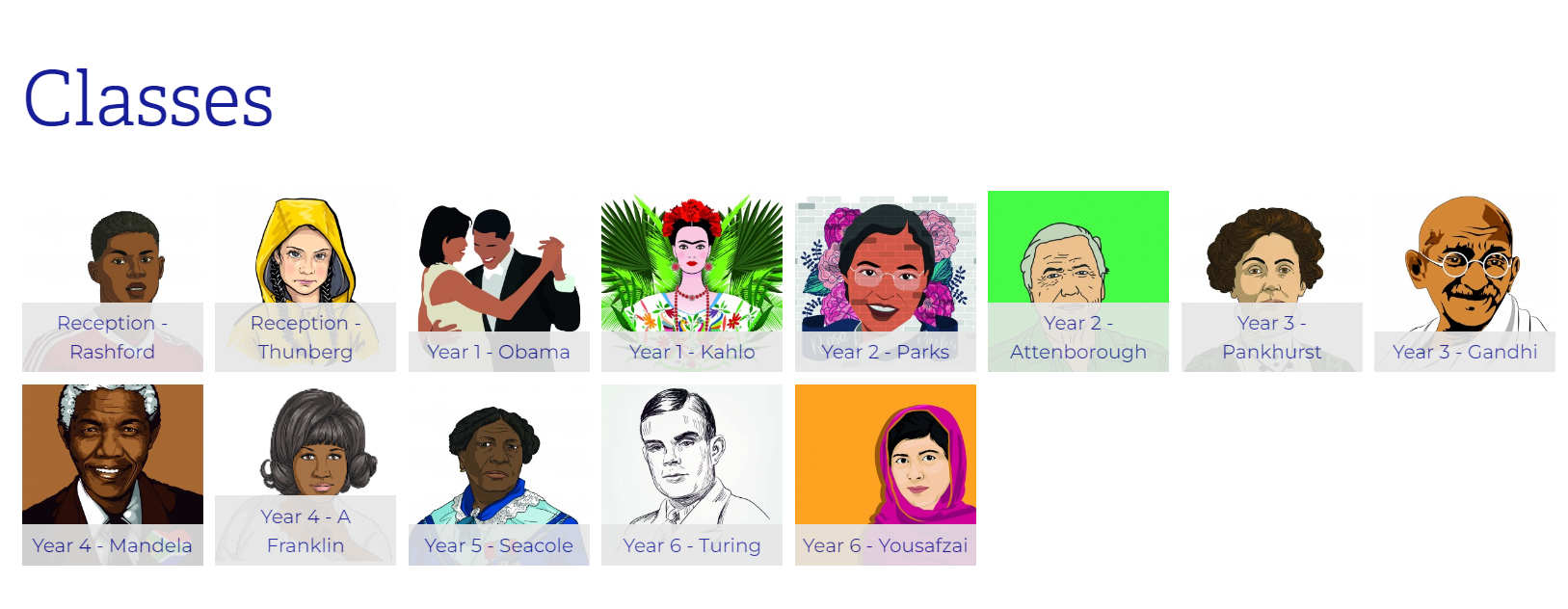 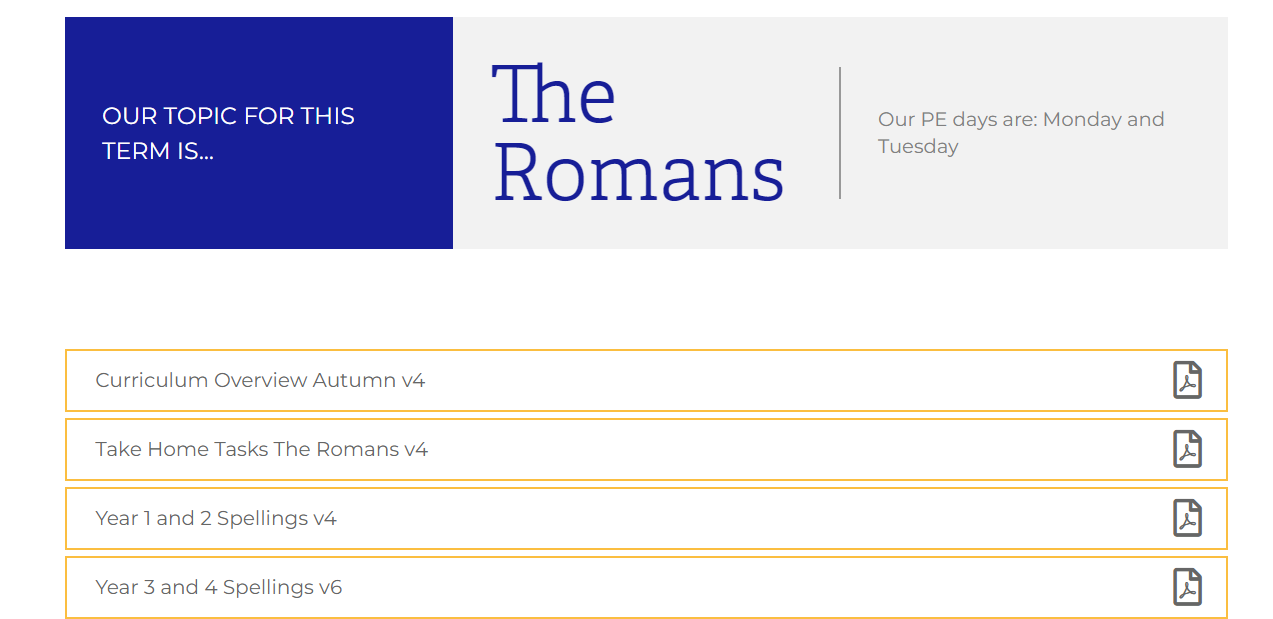 Rock up and Read & Special Mentions
Friday morning 08:40-08:55am 

Special Mentions/Maths Mission/Star Badges: Text sent out a week in advance to invite you along to the following Friday.
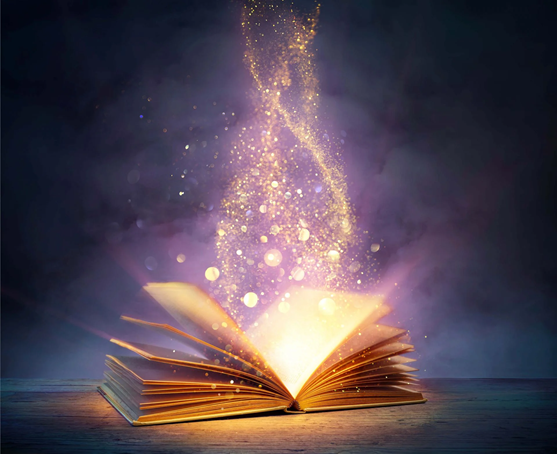 Dates for the Diaries
PE days: Monday – Basketball
                Friday - Gymnaastics
Computing Day: Wednesday
Library Day: Thursday
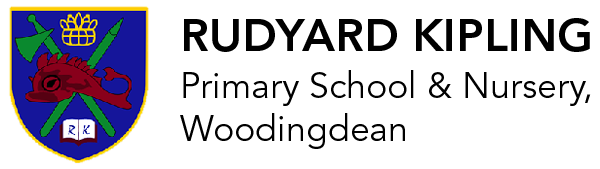 Any Questions?